الأَهداف
أَنْ يَقْرَأَ الطَّالِبُ النَّصَّ قِرَاءَةً مُتَمَعِّنَةً.
أَنْ يَتَعَرَّفَ الطَّالِبُ مَعَاني المُفْرَدَاتِ وَالتَّراكَيبِ الجَديدةِ.
أَنْ يُجِيبَ الطَّالِبُ عَنْ أَسْئِلَةِ المُعْجَمِ وَالدَّلالَةِ.
أَنْ يُجِيبَ الطَّالِبُ عَنْ أَسْئِلَةِ الاسْتيعابِ القِرائِيّ.
اختِراعُ (الْمَيْكروويف)
عِندَما كانَ المُهَندِسُ (بيرْس سبِنْسَر) مُنْهَمِكًا في صِناعَةِ أَحَدِ
 أَجهِزَةِ (الرّادارِ) عامَ 1946م، مدَّ يدَهُ إلى جَيبِهِ باحِثًا عَنْ شَيءٍ يأْكُلُهُ،
 فَفوجِئَ بِأَنَّ قِطْعَةَ الشّوكولاتةِ الَّتي يَحْتَفِظُ بِها قَدِ انصَهَرَتْ، مَعَ أَنَّ 
الْغُرفَةَ كانَتْ بارِدَةً؛ فَأَثارَت قِطْعَةُ الشّوكولاتةِ الْمُنْصَهِرَةُ تفكيرَهُ، ثُمَّ 
أَحضَرَ كيسًا مِنَ الذُّرَةِ، وَأَمسكَ بِهِ بِجِوارِ صِمامٍ إِلِكْترونيٍّ يُشَغِّلُ 
جِهازَ الرّادار، وَفي دقائِقَ أَخَذَتْ حَبَّاتُ الذُّرَةِ تَنْفَجِرُ وتتناثَرُ.
اكتَشَفَ (سبِنسَر) أَنَّ موجاتِ (الرّاديو) القَصيرَةَ أَو ما يُسَمّى (بالْمَيْكروويف) هِيَ السَّبَبُ؛ فَعَرَضَ تَجْرِبَتَهُ عَلى المَسؤولينَ الَّذينَ وافَقوا عَلى إنتاجِ أَجْهِزَةِ طَهْيٍ تَعْمَلُ بِهذا الجِهازِ.
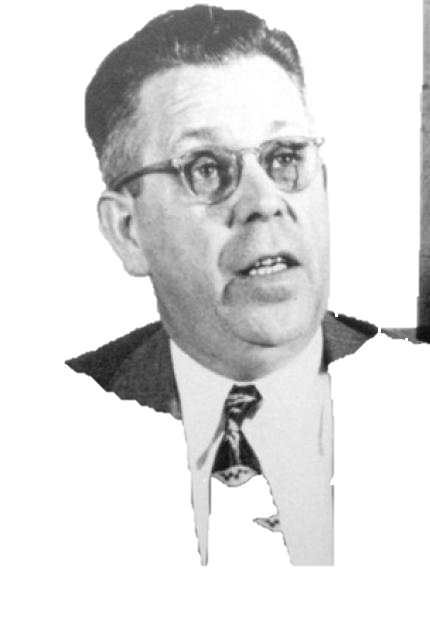 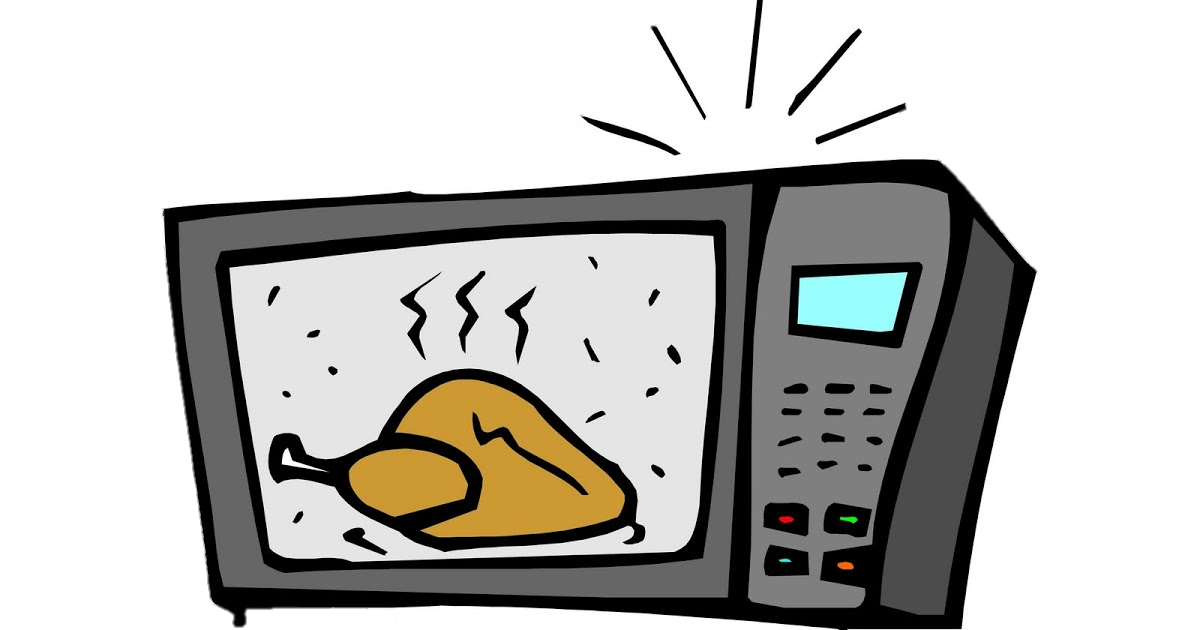 ظَهَرَ أَوَّلُ فُرْنٍ (بالمَيكروويف) في الأَسواقِ في عامِ
 1953م، وَكانَ وَزْنُهُ كَبيرًا، وَحجْمُهُ بِحَجمِ الثَّلاجَةِ،
 كَما كانَ ثَمَنُهُ باهِظًا؛ وَلذلكَ اقتُصِرَ استعمالُهُ آنَذاكَ 
على الفَنادِقِ والمَطاعِمِ وَالقِطاراتِ.
ثُمَّ طَرَأَتْ على تَصْنيعِ هذا الْفُرنِ تَحسيناتٌ كَثيرَةٌ، فَصَغُرَ حَجْمُهُ، وَأَصبَحَ ثَمَنُهُ مُناسِبًا، وَأَصبَحَ العَديدُ مِنَ البُيوتِ الْيَومَ يَمتَلِكُ فُرْنَ (الْمَيكروويف)، وَصارَتِ الوَجَباتُ السَّريعَةُ تَعْتَمدُ عليْهِ، وَفَضْلُ ذلكَ كُلِّهِ يَعودُ إِلى نَباهَةِ (سبنسر)، وَقِطْعَةِ الشُّوكولاتةِ الَّتي انصَهَرَتْ في جَيبِهِ.
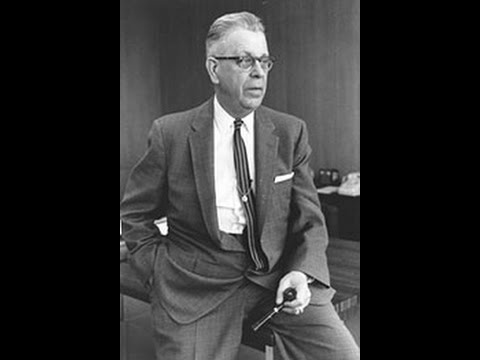 المُعْجَمُ وَالدَّلالَةُ
مُنْهَمِكٌ: مُنشغلٌ.
الصِّمامُ: سَدّادٌ يَنْفَتِحُ عِنْدَما يَزيدُ الضَّغْطُ على الْحَدِّ الْمَرْسومِ
تتناثَرُ: تتفرّقُ.
ثَمَنٌ باهِظٌ: غالي الثّمن.
اقتُصرَ: اكتُفِيَ.
طَرأ: حَدَثَ بِسرعةٍ.
نَباهةٌ: فِطنةٌ وذكاءٌ.
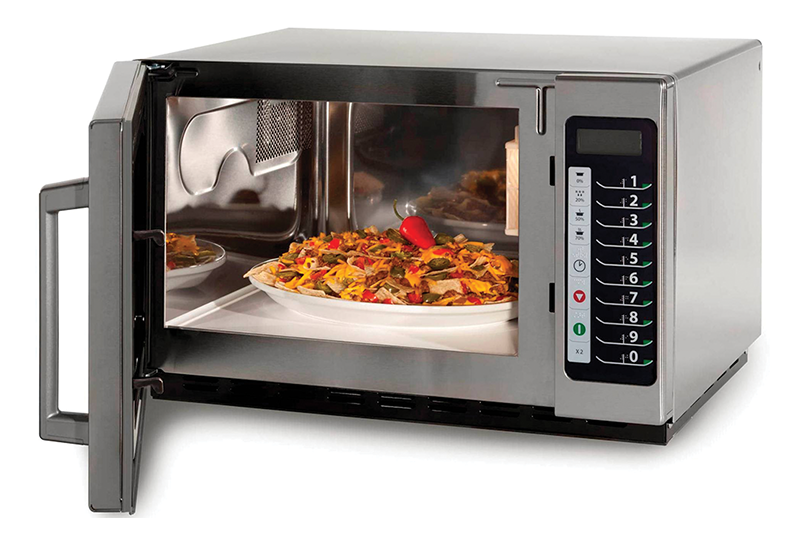 المُعْجَمُ وَالدَّلالَةُ
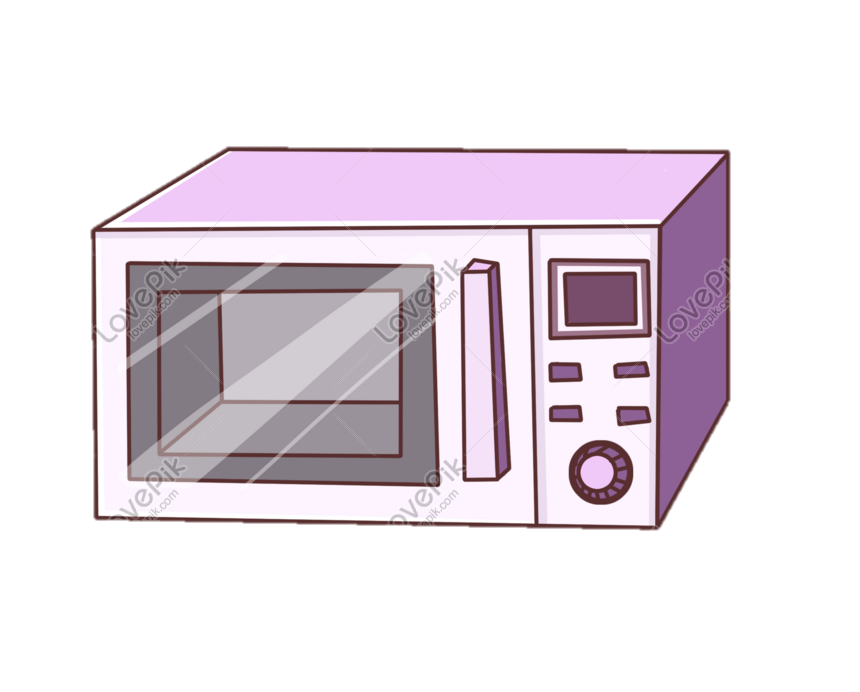 المُنْصَهِرةُ: الذّائبةُ 
طهيٌ:  طبخٌ 
آنذاك: في ذلك الوقتِ
العديدُ: الكثيرُ
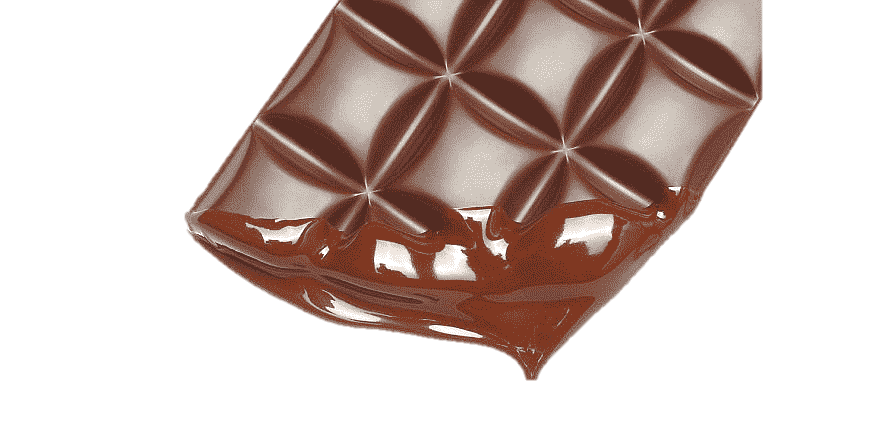 المُعْجَمُ وَالدَّلالَةُ
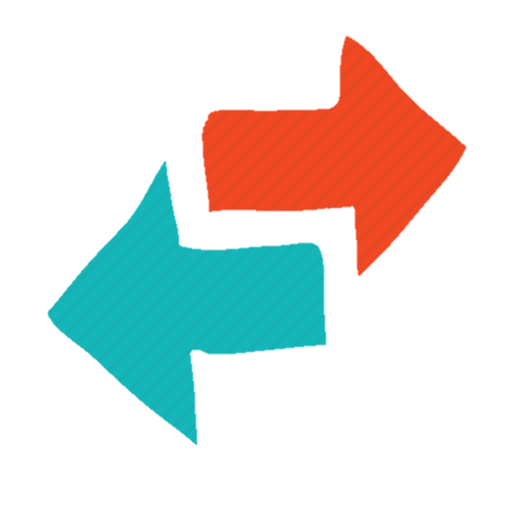 هاتِ ضِدَّ كُلِّ كَلِمَةٍ مِنَ الْكَلِماتِ الْآتِيَةِ مِنَ النَّصِّ:
تجَمَّدَتْ: 
تَتَجَمَّعُ:             
رَفَضوا: 
رَخيصٌ:
المُعْجَمُ وَالدَّلالَةُ
هاتِ ضِدَّ كُلِّ كَلِمَةٍ مِنَ الْكَلِماتِ الْآتِيَةِ مِنَ النَّصِّ:
تجَمَّدَتْ: انصَهَرَت.
تَتَجَمَّعُ: تَتَناثَرُ.            
رَفَضوا: وافَقوا.
رَخيصٌ: باهِظٌ.
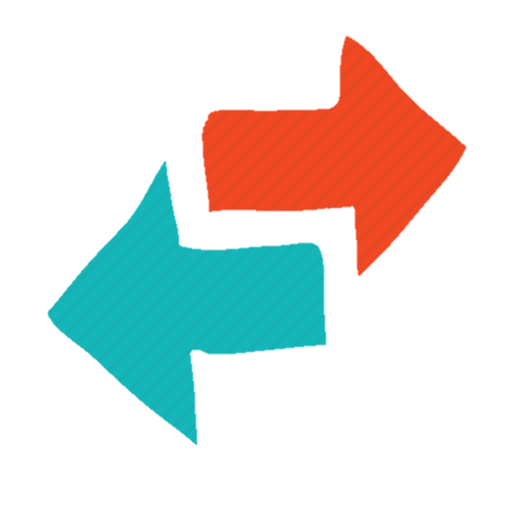 المُعْجَمُ وَالدَّلالَةُ
وَظِّفِ الْكَلِماتِ الْآتِيَةَ في جُمَلٍ مُفيدَةٍ مِنْ إِنْشائِكَ:
باهِظ، أَثارَتْ، طَهْي،  تَعْتَمِدُ.
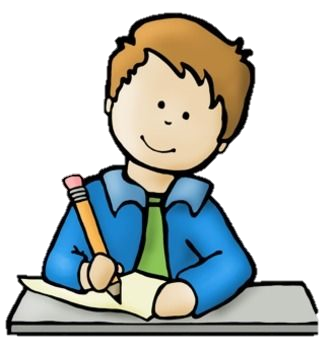 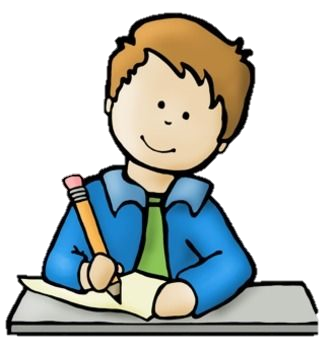 المُعْجَمُ وَالدَّلالَةُ
وَظِّفِ الْكَلِماتِ الْآتِيَةَ في جُمَلٍ مُفيدَةٍ مِنْ إِنْشائِكَ:
باهِظ: كانَ الميكروويف باهظَ الثَّمنِ.
أَثارَتْ: أَثارتْ حبَّةُ التُّفاحِ الّتي سقطَتْ على الأرضِ تفكيرَ العالِم نيوتن.
طَهْي: تحبُّ أُمي طَهْيَ الطَّعامِ الشّهي للعائلةِ.
تَعْتَمِدُ: تعْتمدُ الزِّراعةُ على مياهِ الأمطارِ.
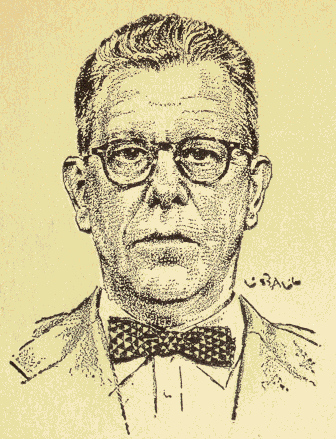 الفَهْمُ والاستيعابُ
بِمَ كانَ (سبِنْسَر) مُنْهَمِكًا قَبْلَ أَنْ يَخْتَرِعَ 
(المَيْكروويف)؟
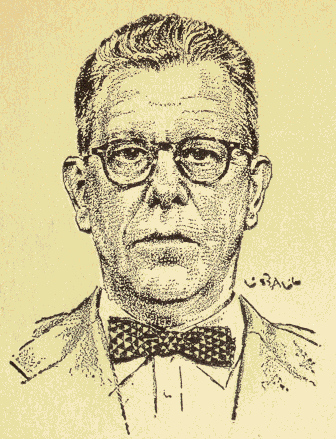 الفَهْمُ والاستيعابُ
بِمَ كانَ (سبِنْسَر) مُنْهَمِكًا قَبْلَ أَنْ يَخْتَرِعَ 
(المَيْكروويف)؟
كانَ الْمُهَنْدِسُ (بيرْس سبِنْسَر) مُنْهَمِكًا في 
صِناعَةِ أَحَدِ أَجْهِزَةِ (الرّادارِ).
الفَهْمُ والاستيعابُ
ماذا فَعَلَ عِنْدَما وَجَدَ قِطْعَةَ الشّوكولاتَةِ منصَهرَةً؟
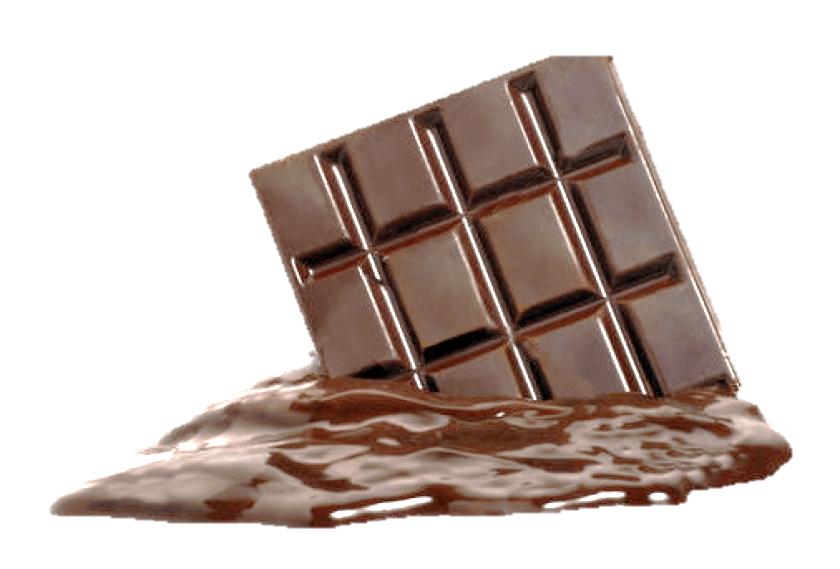 الفَهْمُ والاستيعابُ
ماذا فَعَلَ عِنْدَما وَجَدَ قِطْعَةَ الشّوكولاتَةِ منصَهرَةً؟
أَحْضَرَ كيسًا مِنَ الذُّرَةِ، وَأَمْسَكَ بِهِ بِجِوارِ
 صِمامٍ إِلِكْتُرونِيٍّ يُشَغِّلُ جِهازَ (الرّادارِ)،
 وَفي دَقائِقَ أَخَذَتْ حَبَّاتُ الذُّرَةِ تَنْفَجِرُ وَتَتَناثَرُ.
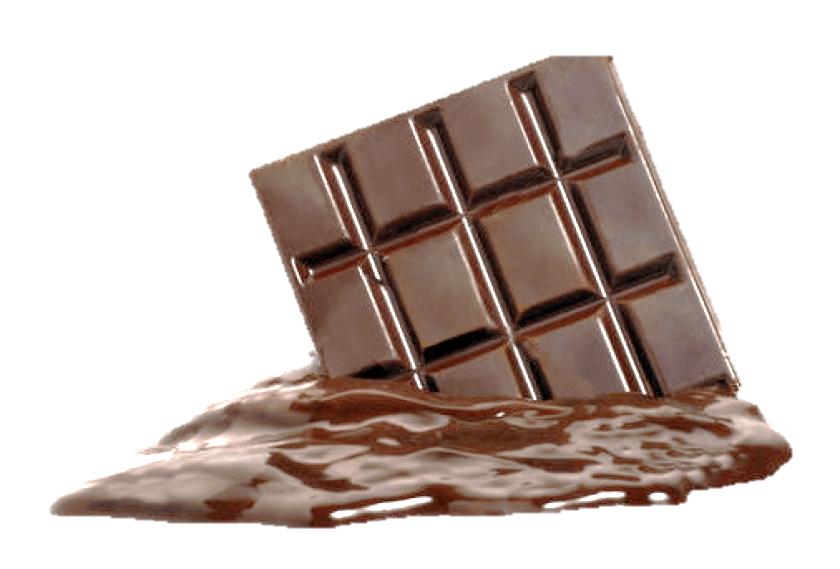 الفَهْمُ والاستيعابُ
لِماذا انصَهَرَت قِطْعَةُ الشّوكولاتَةِ في جَيْبِهِ مَعَ أَنَّ الْغُرْفَةَ كانَتْ بارِدَةً؟
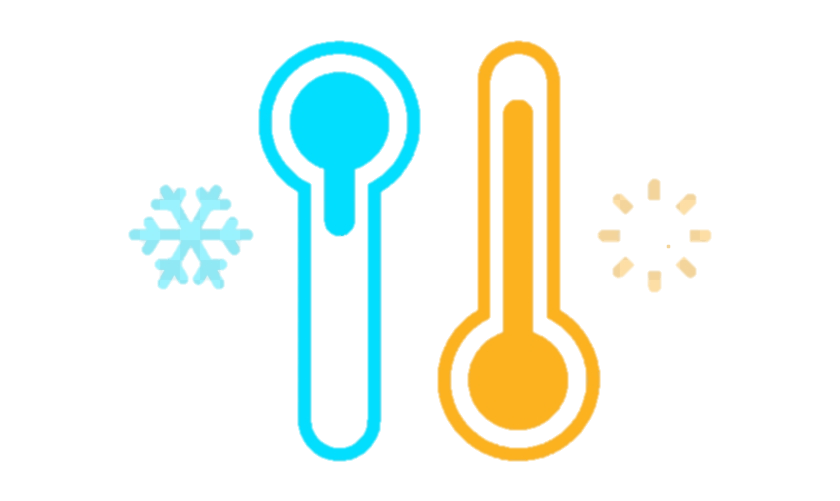 الفَهْمُ والاستيعابُ
لِماذا انصَهَرَت قِطْعَةُ الشّوكولاتَةِ في جَيْبِهِ مَعَ أَنَّ الْغُرْفَةَ كانَتْ بارِدَةً؟
انصَهَرَت قِطْعَةُ الشّوكولاتَةِ في جَيْبِهِ مَعَ أَنَّ الْغُرْفَةَ كانَتْ بارِدَةً بِسَبَبِ مَوْجاتِ الرّادْيو الْقَصيرَةَ أَوْ ما يُسَمّى (بِالْـمَيْكروويف).
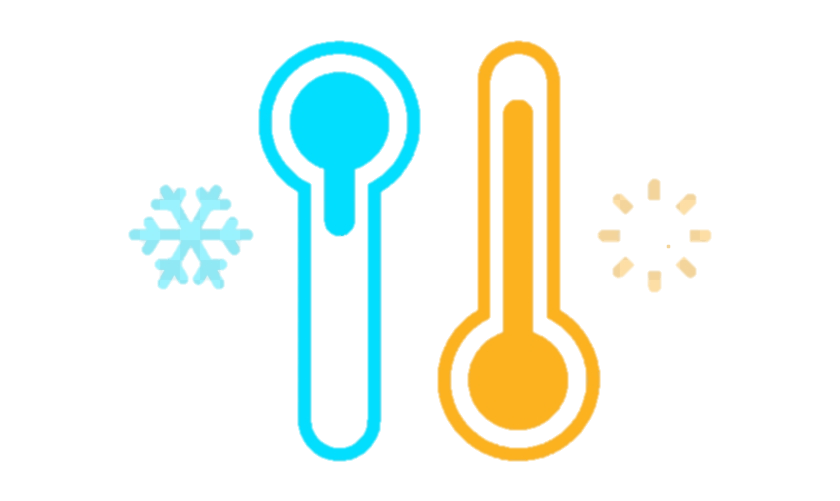 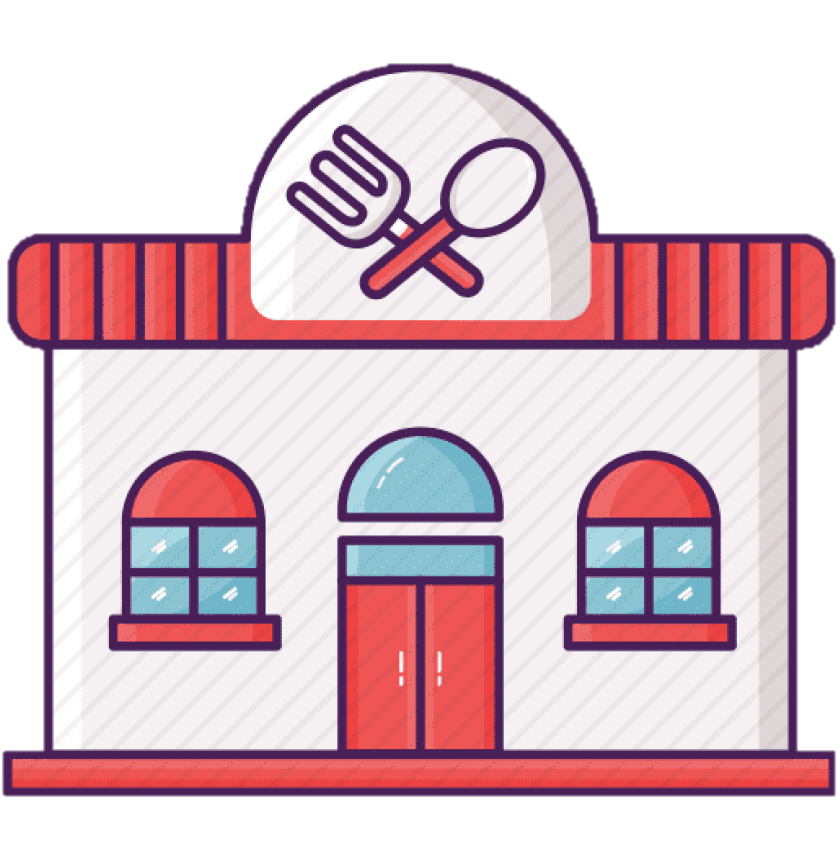 الفَهْمُ والاستيعابُ
لِماذا اقْتُصِرَ اسْتِعْمالُ الْـمَيْكروويف في بِدايَةِ 
اخْتِراعِهِ عَلى الْفَنادِقِ وَالْمَطاعِمِ؟
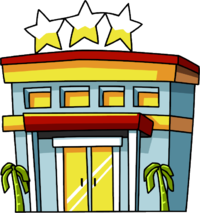 الفَهْمُ والاستيعابُ
لِماذا اقْتُصِرَ اسْتِعْمالُ الْـمَيْكروويف في بِدايَةِ اخْتِراعِهِ عَلى الْفَنادِقِ وَالْمَطاعِمِ؟
لِأَنَّ وَزْنَهُ كَبيرٌ، وَحَجْمَهُ بِحَجْمِ الثَّلّاجَةِ، كَما كانَ ثَمَنُهُ باهِظًا.
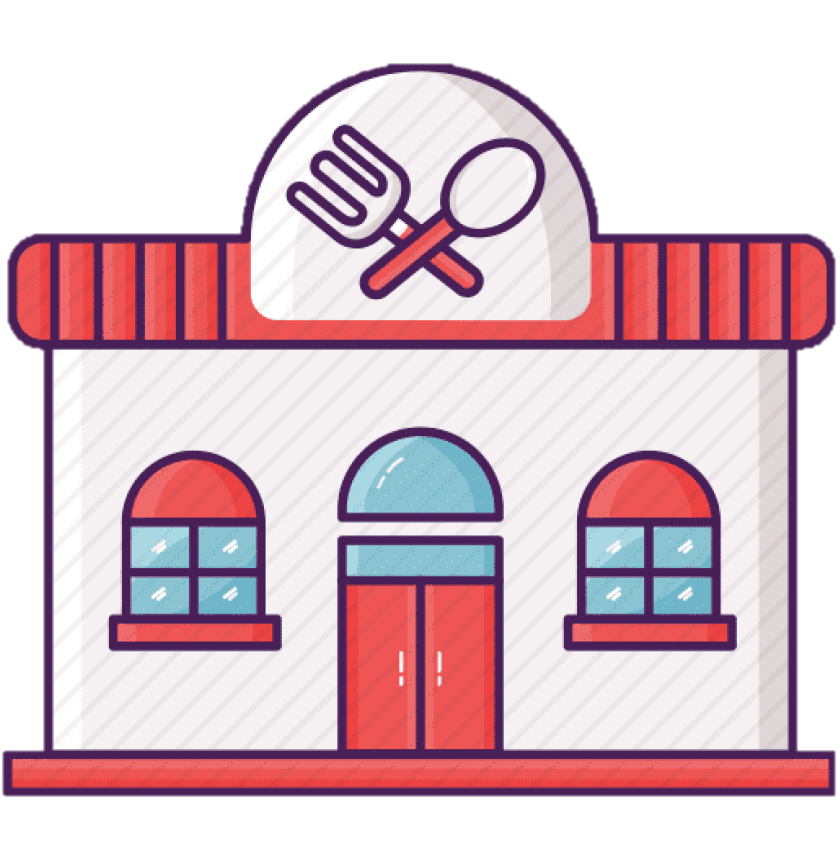 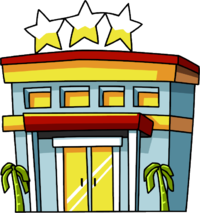 الفَهْمُ والاستيعابُ
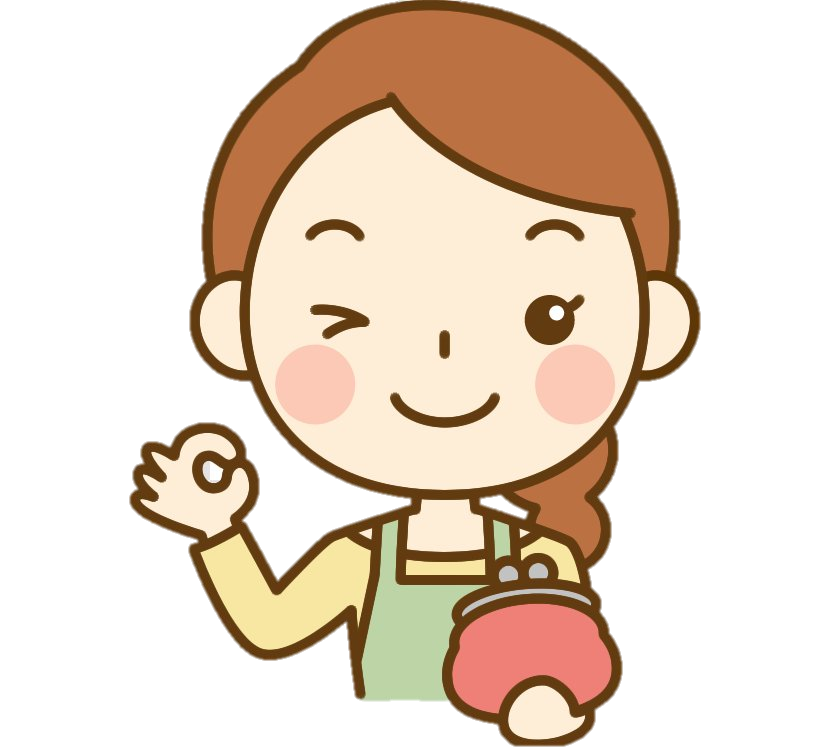 ماذا أَفادَ النّاسُ مِنَ اخْتِراعِ المَيْكروويف؟
الفَهْمُ والاستيعابُ
ماذا أَفادَ النّاسُ مِنَ اخْتِراعِ المَيْكروويف؟
أَفادَ النّاسُ مِنَ اخْتِراعِ المَيْكروويف فَأَصْبَحَتِ الْوَجْباتُ السَّريعَةُ تَعْتَمِدُ عَلَيْهِ.
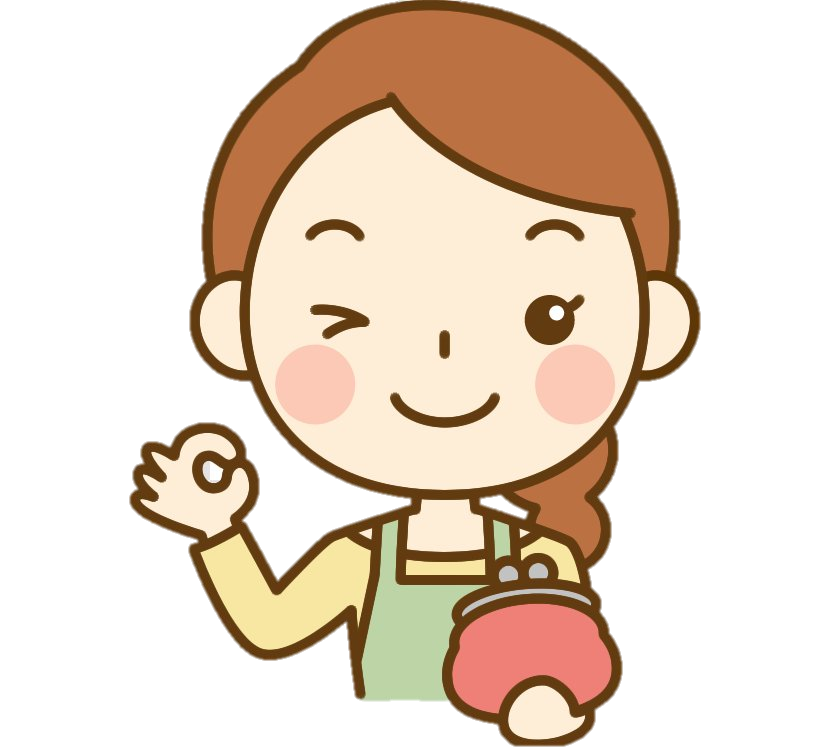 الفَهْمُ والاستيعابُ
6. قارِنْ بَيْنَ (الْـمَيْكروويف) مِنْ بِدايَةِ اخْتِراعِهِ حَتّى الْآنَ كَما وَرَدَ في النَّصِّ.
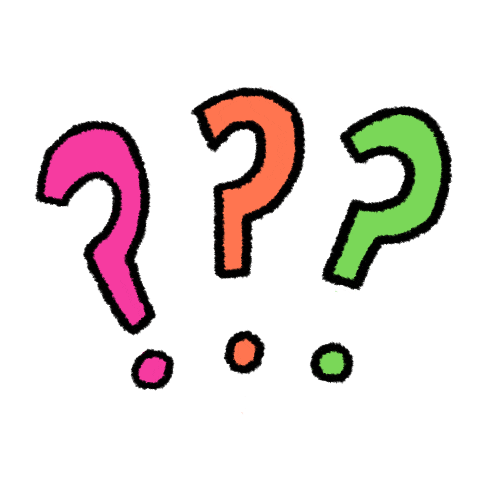 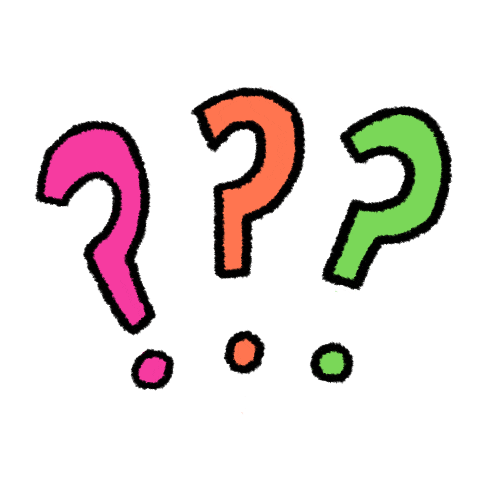 الفَهْمُ والاستيعابُ
6. قارِنْ بَيْنَ (الْـمَيْكروويف) مِنْ بِدايَةِ اخْتِراعِهِ حَتّى الْآنَ كَما وَرَدَ في النَّصِّ.
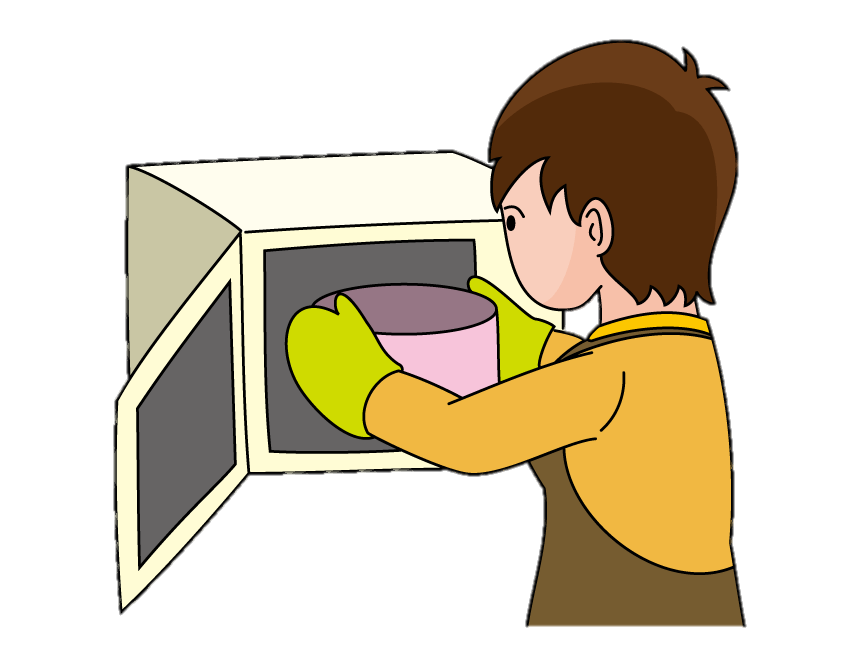 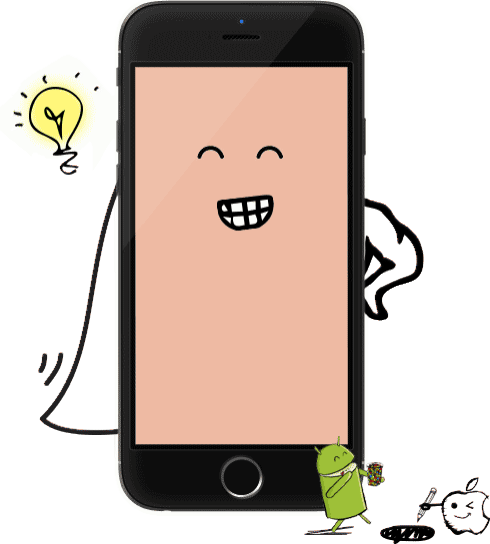 الفَهْمُ والاستيعابُ
7. ما أَهمِّيَّةُ الاختراعاتِ الْحَديثَةِ في حَياتنا؟
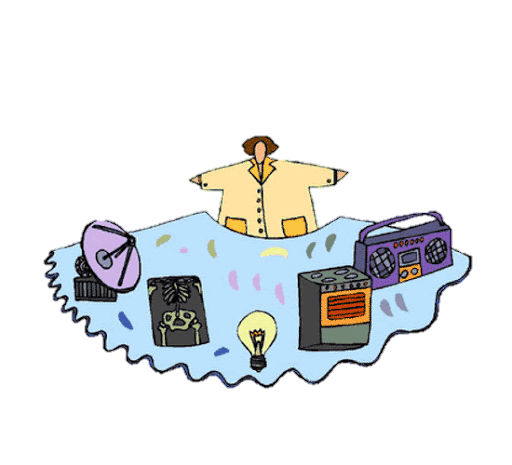 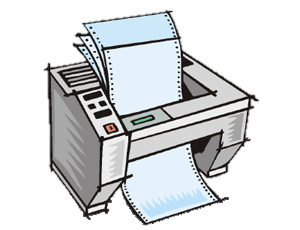 الفَهْمُ والاستيعابُ
7. ما أَهمِّيَّةُ الاختراعاتِ الْحَديثَةِ في حَياتنا؟
تَوفيرُ الوقتِ والجُهدِ، تُساعدُ على
 إنجازِ الأَعمَالِ بشكلٍ أَفضَل.
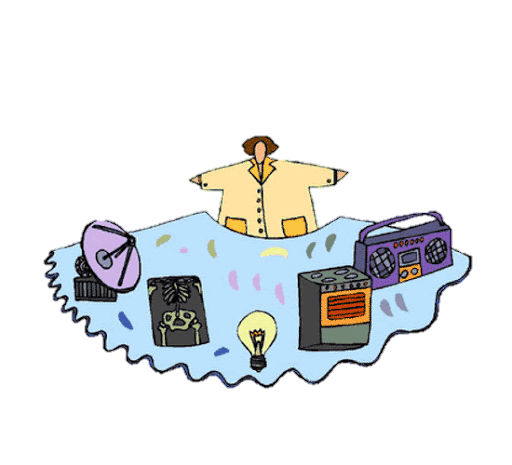 الفَهْمُ والاستيعابُ
8. اذكُرِ اختِراعًا تَحلُمُ بِأَنْ يَتَحقَّقَ في المُسْتَقبَلِ مُبَيِّنًا فائِدَتَهُ.
تُترَكُ الإِجابة للطَّالب.